An Outbreak of Investing
New Accounts and the People Who Opened Them
NORC at the University of Chicago

Mark Lush
Manager | Behavioral Scientist

Angela Fontes, Ph. D.
Vice President

Meimeizi Zhu
Data Scientist



FINRA Investor Education Foundation

Olivia Valdes, Ph. D.
Associate Principal Research Analyst

Gary Mottola, Ph. D.
Research Director

Robert Ganem
Senior Program Director
[Speaker Notes: Thank FINRA

Have not done any advanced modelling or analysis

Working off raw data]
2
“COVID Crash”
Dow Jones Industrial Average (Jan 1, 2020 – Jan 31, 2021)
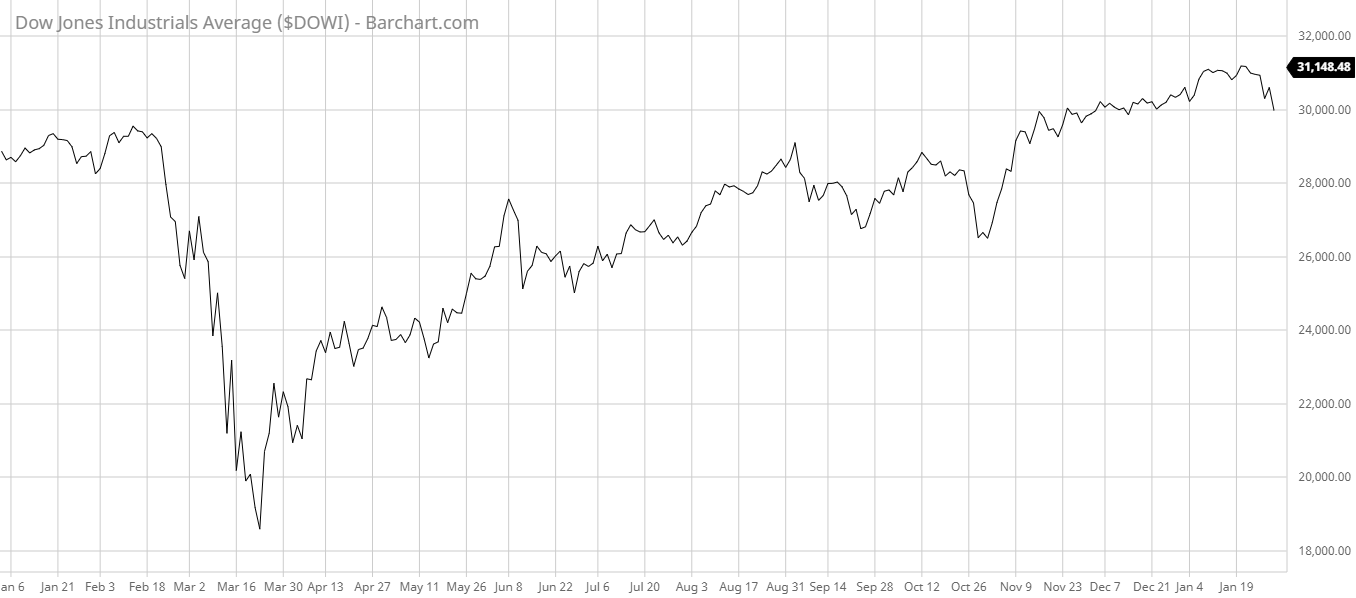 18,213 – March 23
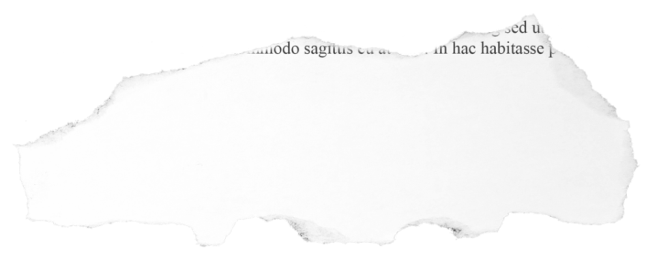 Coronavirus Turmoil, Free Trades Draw Newbies Into Stock Market
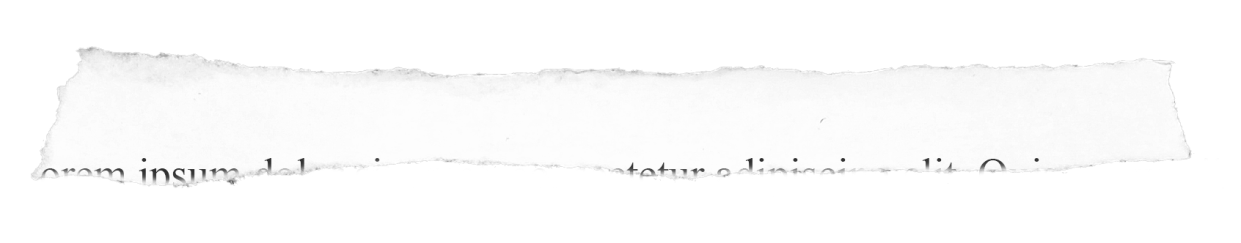 TD Ameritrade posted record retail trading activity 
and account growth during 2nd-quarter frenzy
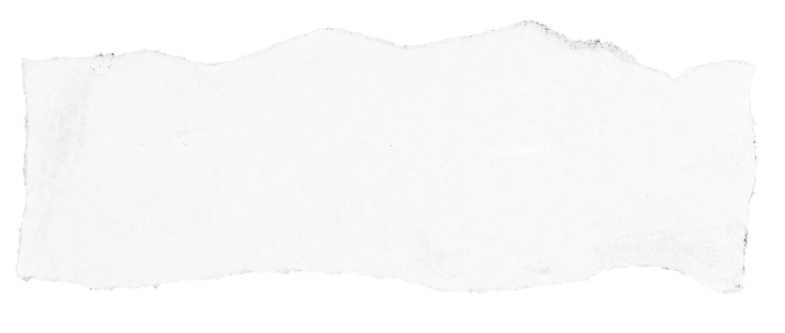 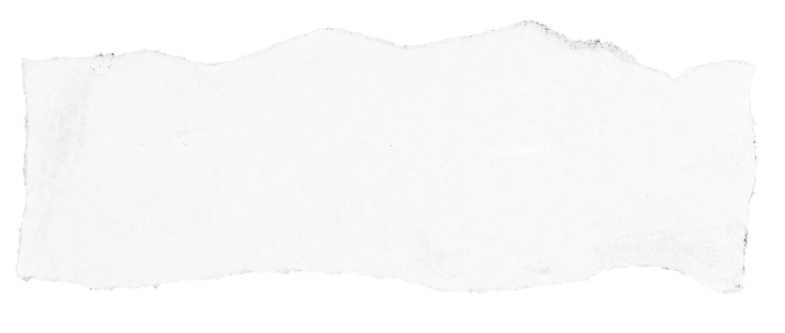 Young investors pile into stocks, seeing ‘generational-buying moment’ instead of risk
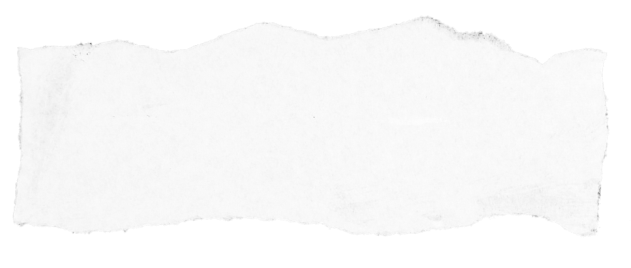 New Accounts Surge at Schwab
New Investors Pile In, Fuel Record Rise In Account Openings, Trading Volumes
[Speaker Notes: Historically, investing in the stock market has been dominated by individuals with access to a retirement account through their employer, or with both the
funds and knowledge to open non-employer-sponsored accounts. 

More recently, new investment platforms began addressing some of the traditional barriers to investing, such as not knowing how to open an account, limited access to a financial professional, the perception that large sums of money are required to enter the market, and sensitivity to the costs of investing. These platforms, coupled with the market volatility seen in early 2020, appear to be driving a record number of Americans to open new taxable investment accounts. This study seeks to better understand the types of investors entering the market, their motives and decision-making related to investing, and, importantly, how they might differ from more experienced investors.]
4
Methodology
NORC’s Probability-based AmeriSpeak Panel 
Online survey fielded between October 26 — November 13
N = 1,291
[Speaker Notes: AmeriSpeak is a probability-based panel designed to be representative of the U.S. household population.
Randomly selected U.S. households are sampled using area probability and address-based sampling, with a known,
non-zero probability of selection from the NORC National Sample Frame. 

The panel provides sample coverage of approximately 97 percent of the U.S. household population. 

Among investors who opened a new account in 2020 in our sample, 66 percent were New Investors who had not previously owned a taxable investment account, making this their first experience with this type of account.]
5
Investor Type by Age
Investor Type by Race/Ethnicity*
Account Balance by Investor Type
6
Reasons for Opening New Investment Account During 2020, by Age
7
Primary Reason That Prompted Opening New Account During 2020 by Race/Ethnicity
8
Primary Reason That Prompted Opening New Account During 2020
[Speaker Notes: The three most frequently reported reasons that prompted New Investors to open an account were:
the ability to invest with a small amount of money (35 percent)
wanting to invest for retirement (27 percent), 
and dips in the market that made stocks cheaper to buy (26 percent). 

Experienced Entrants were similar, but differed slightly, with 
investing for a goal other than retirement (25 percent), 
wanting to invest for retirement (22 percent), and 
the ability to invest with a small amount of money (21 percent) making up their top three reasons for opening a new investment account during 2020.]
9
Account Goals by Investor Type
10
Information Sources Used When Making Investment Decisions
Mark Lush
Manager | Behavioral Scientist
lush-mark@norc.org